Discourse Analysis
Gd Afternn
Introduction: Linguistic Forms and Functions
by: 
Group 1 (6C)
Septiarani Pramasari and Satya Permadi
English Education Department
©2012
Mind Map
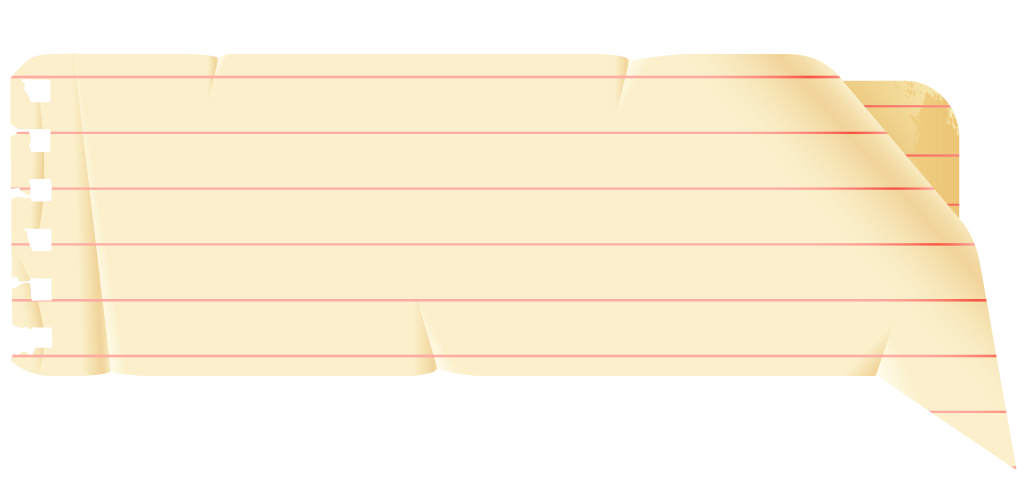 The Function of Language
DISCOURSE ANALYSIS
Discourse analysis is an umbrella term for all those studies within applied linguistics which focus on units/stretches of language beyond the sentence level
Natural Language Utterance
Linguistics
expressing social relations and personal attitudes
(Interactional)
Human Life
Expression of content
(Transactional)
The Function of Language
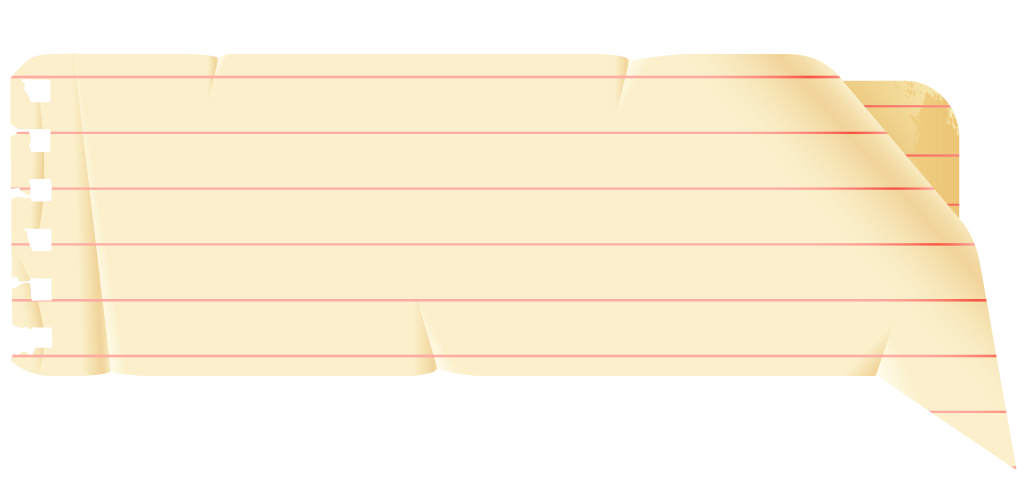 Transactional view
reflects the idea that the most 
important function of language 
is the expression of content
aim to communicate information dominates the use of language
“
a policeman gives directions to a traveller
”
a doctor tells a nurse how to administer medicine to a patient
The Function of Language
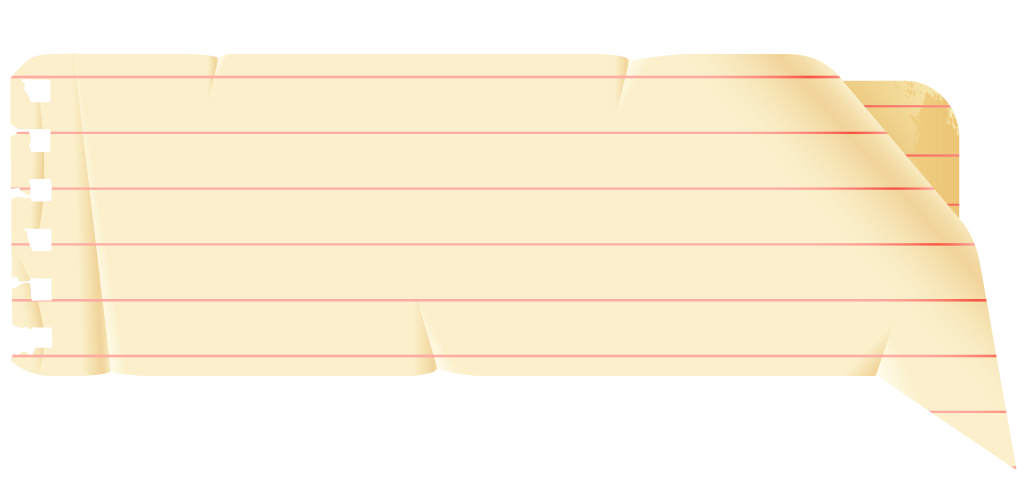 Interactional view
involved in expressing social relations and personal 
attitudes
emotive and affective uses of language in daily discourse and is claimed to be in spoken form in general
“
two strangers are standing at a bus-stop in an icy wind and one turns to the other and says “My goodness, it's cold”, the primary intention of the speaker are to convey information or it may be indicating friendly and to talk
”
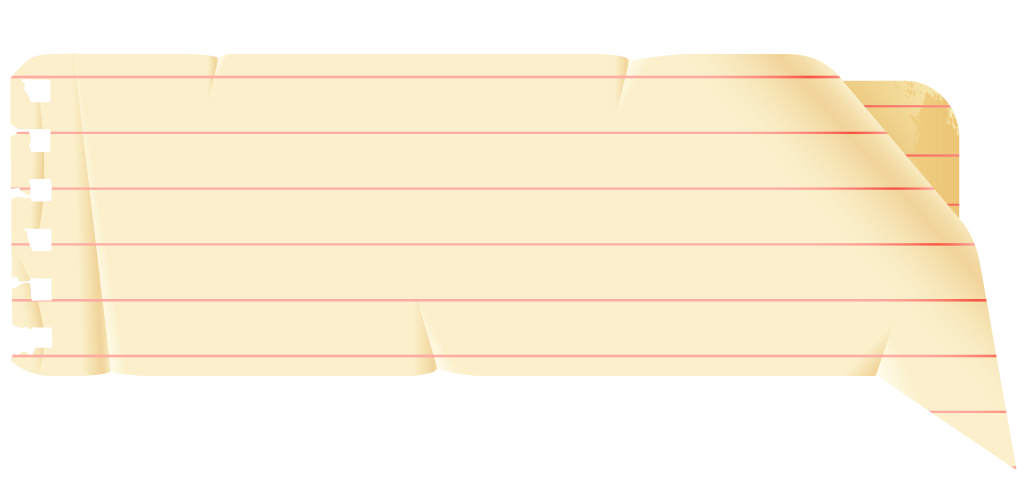 Spoken and Written Language
Manner of production
production spoken and written languages
write down the utterance
choose his particular word
Writer
monitor what it is that he just said
Reorder what has just written
Speaker
change the unacceptable word
Observe interlocutor
(A person who takes part in a conversation)
Full range of voice quality effect
reinforce the meaning
gestures and facial expressions in order to support their message
Paralinguistic cues
Spoken and Written Text
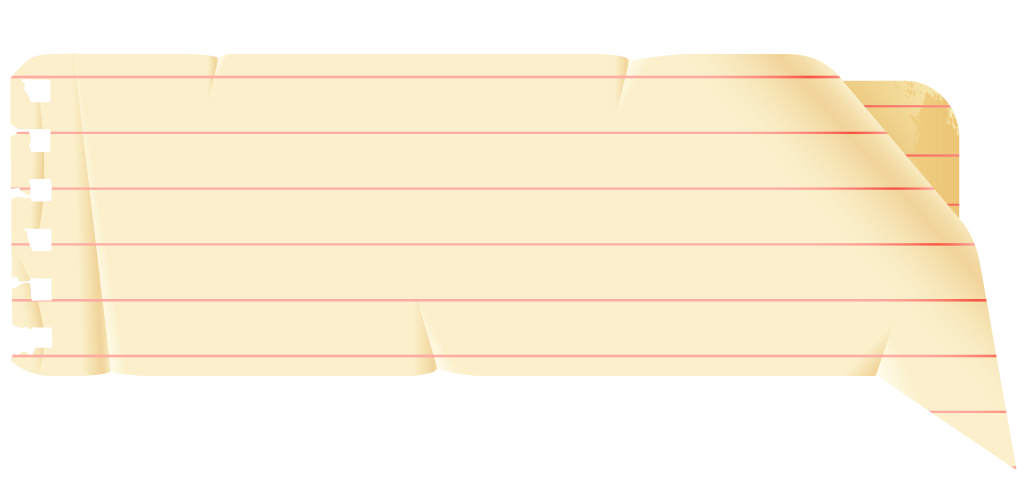 Criteria of Spoken and Written Text
grammatical relationship between parts of a sentence essential for its interpretation
Cohesion
the order of statements relates one another by sense
Coherence
Intentionality
the message has to be conveyed deliberately and consciously
satisfactory in that the audience approves it
Acceptability
Informativeness
some new information has to be included in the discourse
Situationality
circumstances in which the remark is made are important
Intertextuality
reference to the world outside the text or the interpreters' schemata
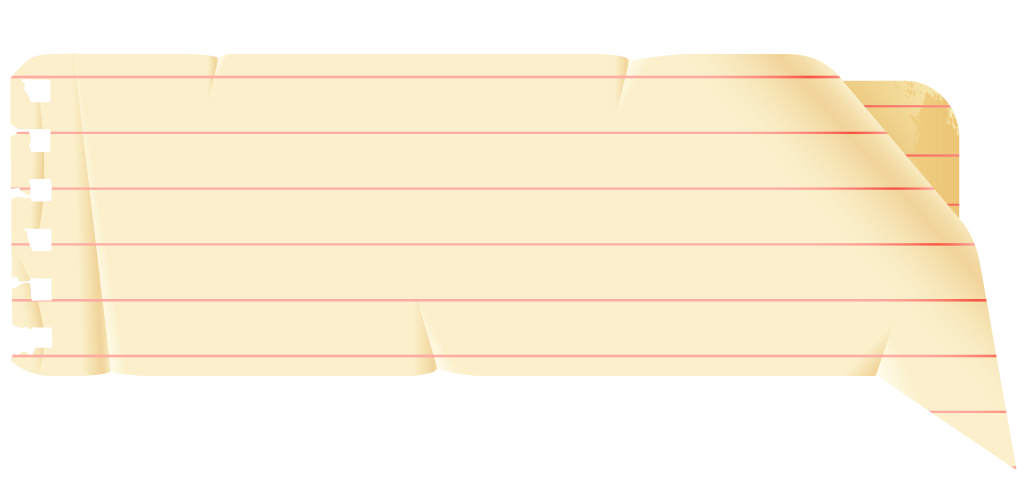 Spoken and Written Text
Written Text
Representation of a text
speeches  characters/sentences  paragraphs  chapters
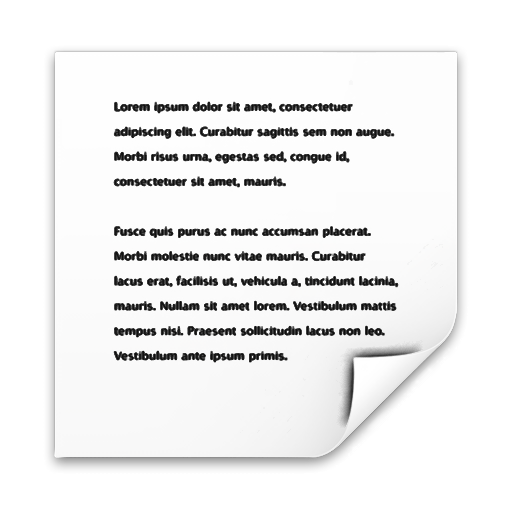 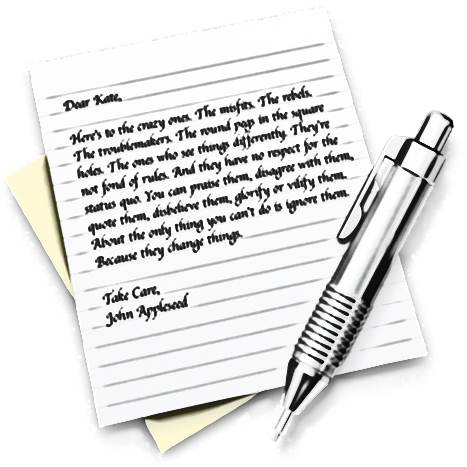 Handwritten version
Printed version
effort of interpretation 
to assign a value to some 
of the less legible words
once-for-all interpretation 
of a text which may 
never be read again
important sense of interpretation
readers can infer the message that the author intended to convey
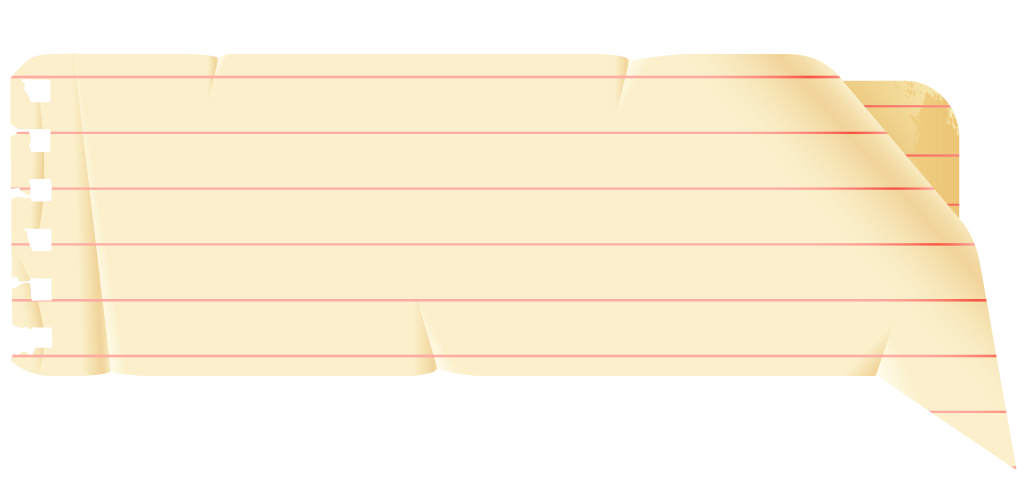 Spoken and Written Text
Spoken Text
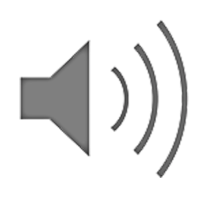 Tape-recording of a communicative act
Text
Part of the text
coughing, chairs creaking, buses going past, the scratch of a match lighting a cigarette
Analysis
Discourse analysts
Transcribed and written on a paper
Spoken Language
Orthographic
conventions
(spelling system of a language)
paralinguistic
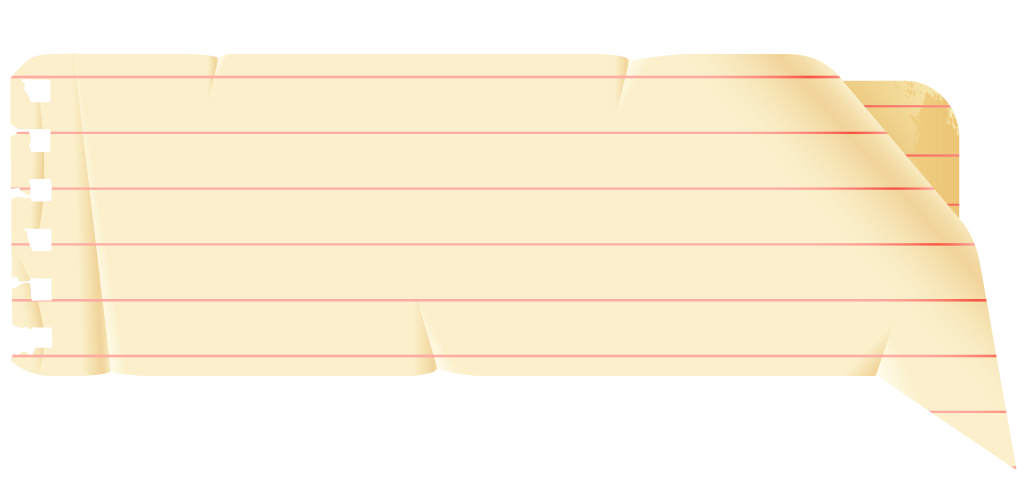 Spoken and Written Text
The Relationship between written and spoken language
Written Language
Spoken Language
detailed transmission of 
factual information
transference of 
information
“
Not expected to write down the details
the speaker repeats sometimes several times over
”
If cannot remember all the things in spoken mode
Need to write it down to remember all the time
”
“
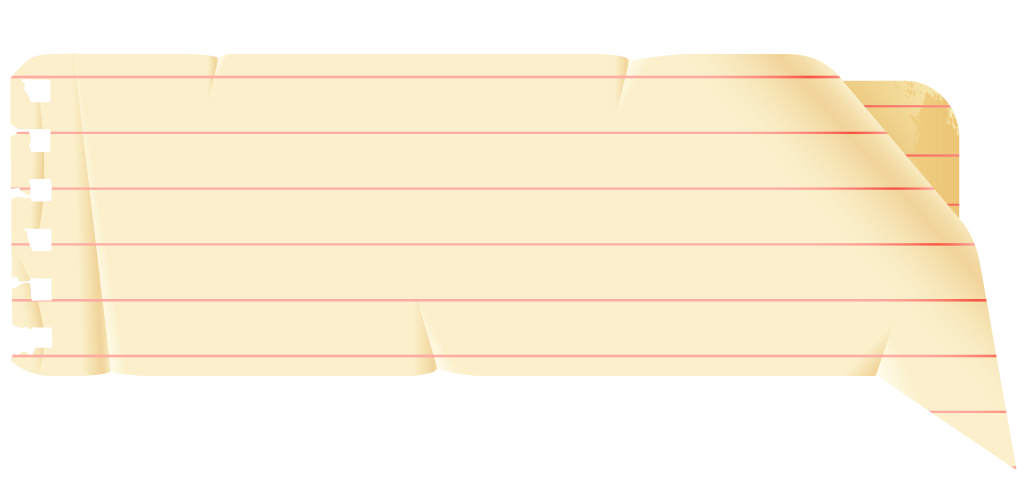 Spoken and Written Text
Differences in Form between Written and Spoken Language
Labov, 1972;
 Sinclair & Coulthard, 1975; 
Chafe, 1979; 
Ochs, 1979;
 Cicourel, 1981; 
Goffman, 1981
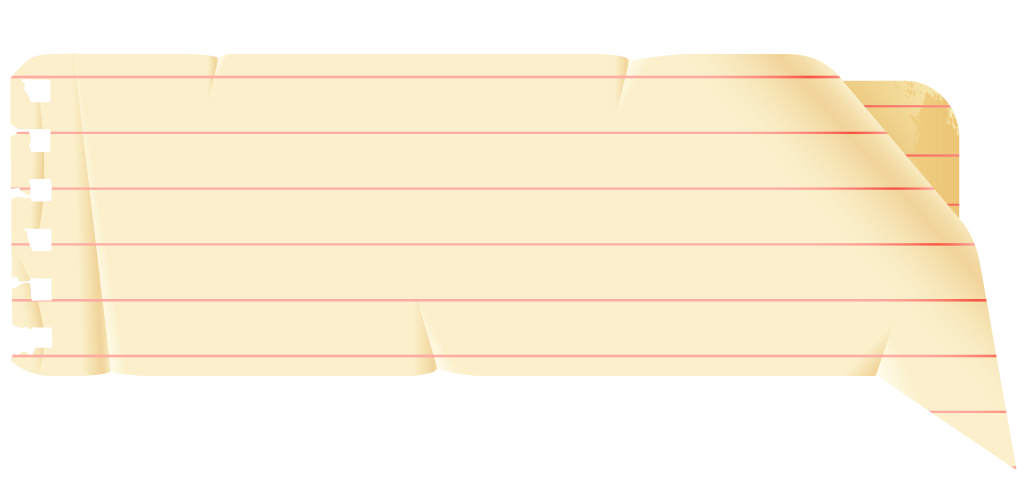 Spoken and Written Text
Differences in Form between Written and Spoken Language
The syntax of spoken language is typically much less structured than written language
”
“
Good
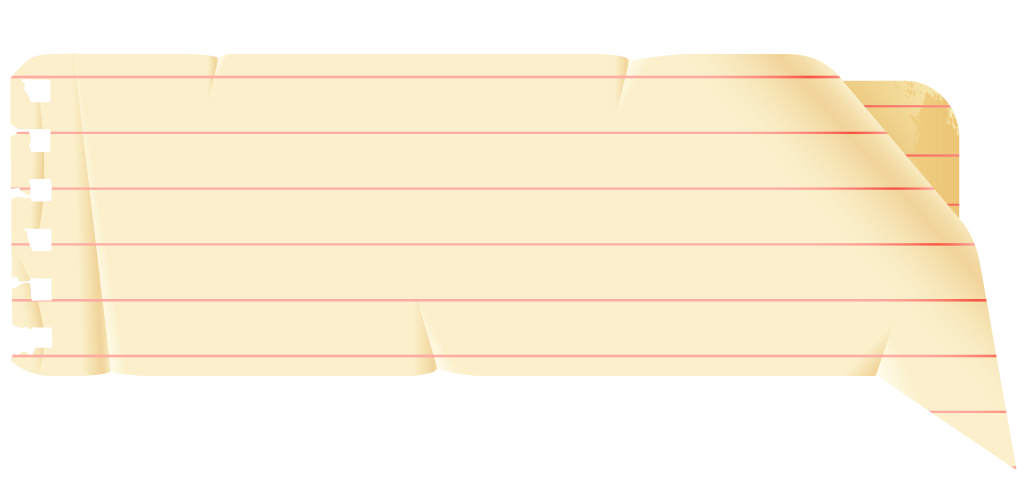 Spoken and Written Text
Differences in Form between Written and Spoken Language
In written language we use “logical connector” such as: besides, moreover, however etc. In spoken language we use silence, or and, but, then, if
”
“
I’m so tired (because) I had to walk all the way home.
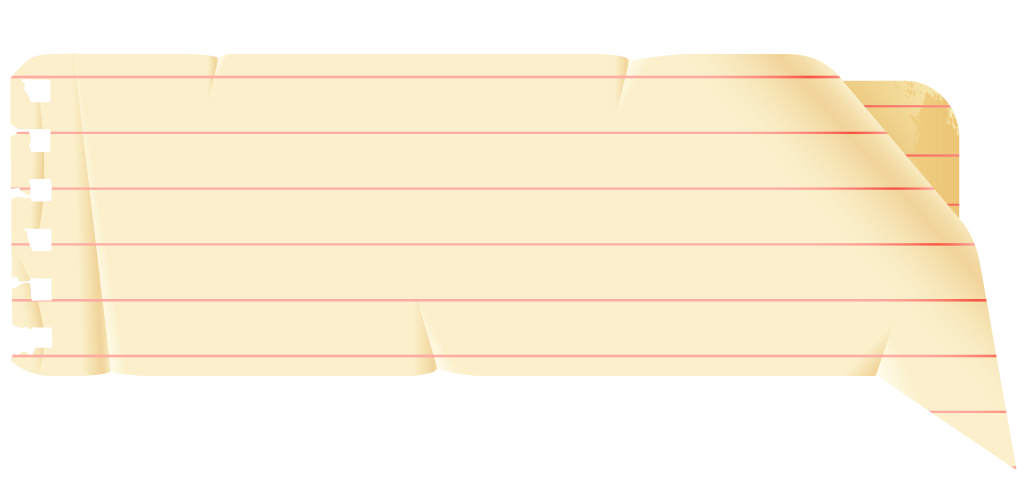 Spoken and Written Text
Differences in Form between Written and Spoken Language
In written language, sentences are generally structured in subject-predicate form, but in spoken language we usually find like: “the cats + did you let them out ?”
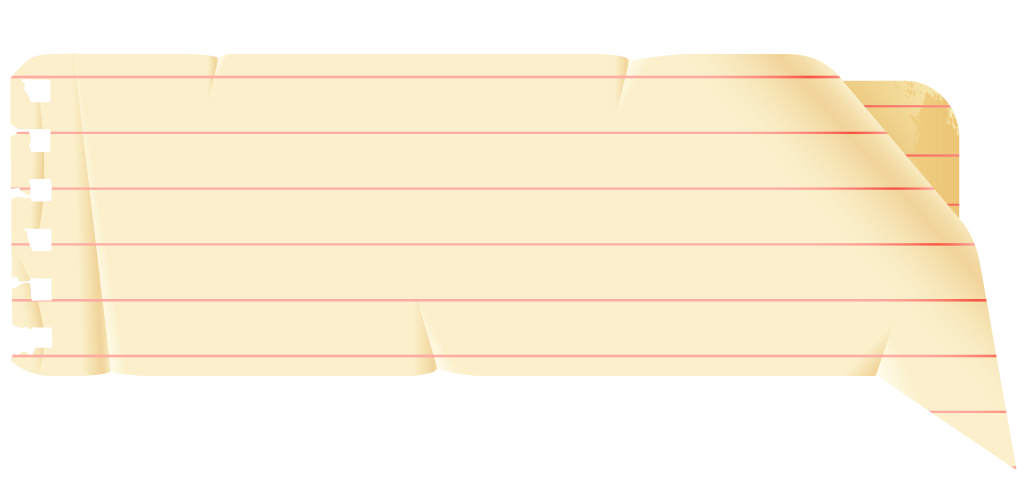 Spoken and Written Text
Differences in Form between Written and Spoken Language
In chat about the immediate environment, the speaker may rely on gaze direction to supply referent, example: (looking at the rain) frightful isn’t it.
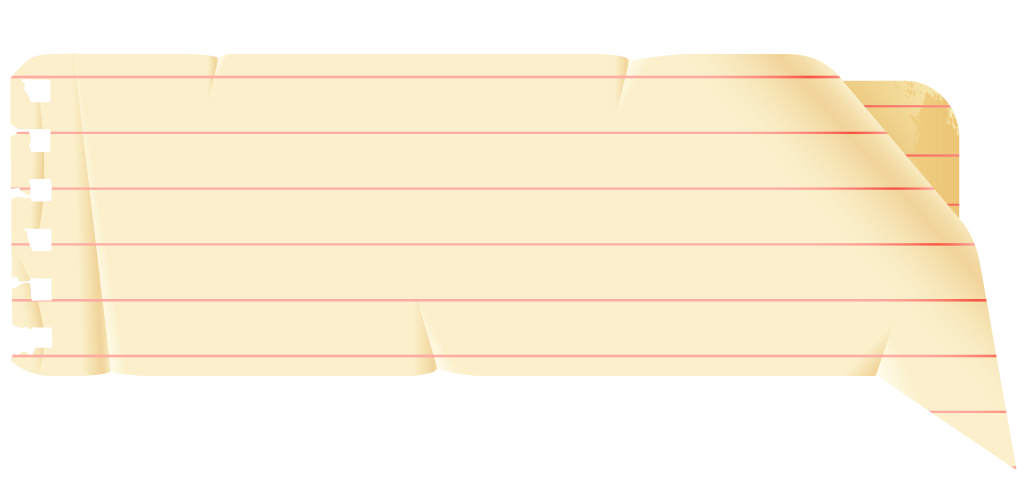 Spoken and Written Text
Differences in Form between Written and Spoken Language
In spoken language, speaker may replace or refine expressions as he goes along, example: this man + this cap she was going out with
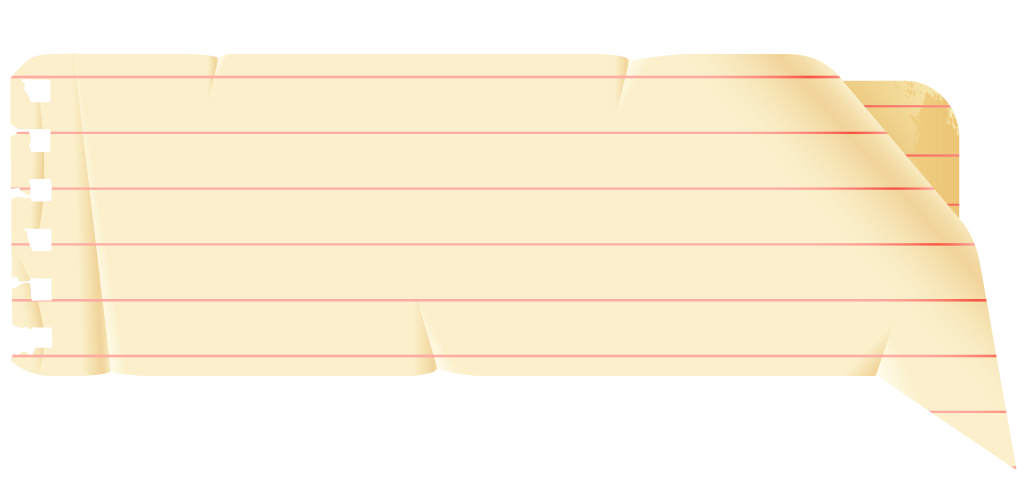 Spoken and Written Text
Differences in Form between Written and Spoken Language
In spoken language, the speaker typically uses a good deal of rather generalized vocabulary, such as: things like that, a lot of, got, do, thing, and stuff.
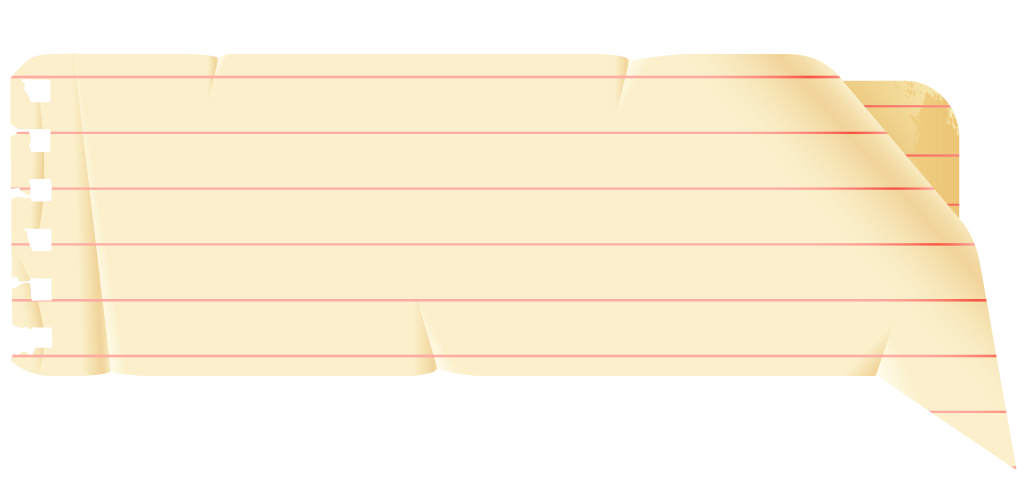 Spoken and Written Text
Differences in Form between Written and Spoken Language
In spoken language, the speaker frequently repeats the same syntactic form several times, example: I look at fire extinguisher + I look at fire exits + I look at what gangways are available + I look at electric cables what + are they properly earthed + are they properly covered
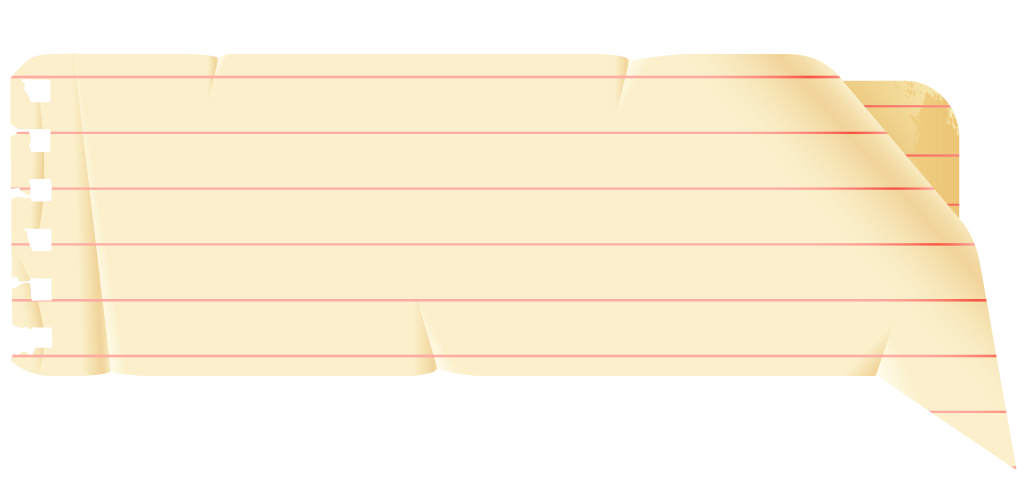 Spoken and Written Text
Differences in Form between Written and Spoken Language
In spoken language, the speaker may produce a large number of prefabricated fillers, such as: well, erm, I think, you know, if you see what I mean, of course, and so on.
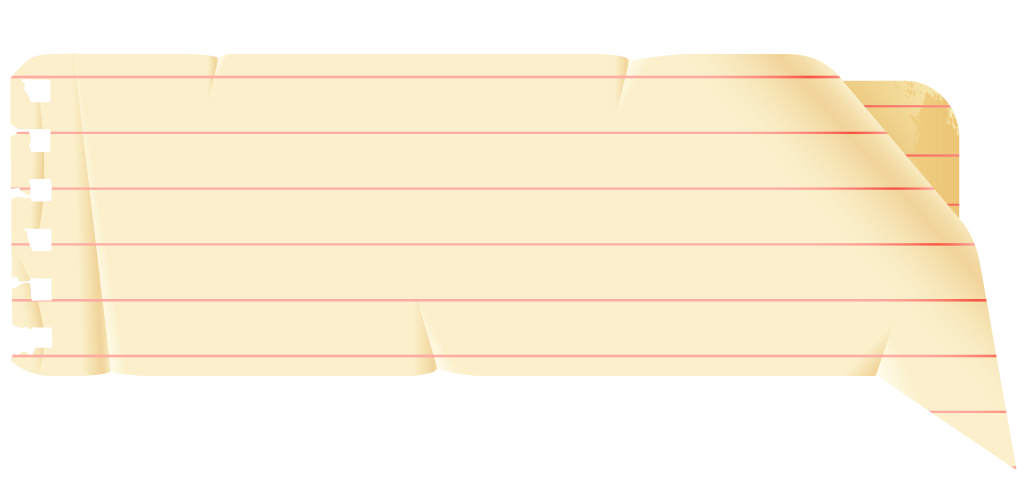 Sentence and Utterance
Sentence and utterance
Lyon (1977)
‘the product of ordinary language behavior’
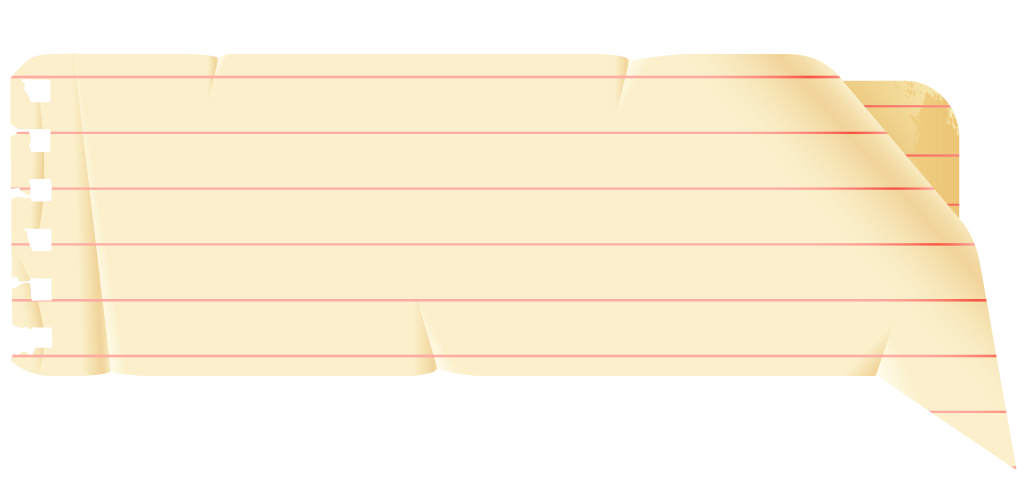 Sentence and Utterance
System-sentences never occur as the products of ordinary language-behavior. Representations of system-sentences may of course be used in metalinguistic discussion of the structure and functions of language: and it is such representations that are customarily cited in grammatical descriptions of particular languages. (Lyon, 1977: 31)
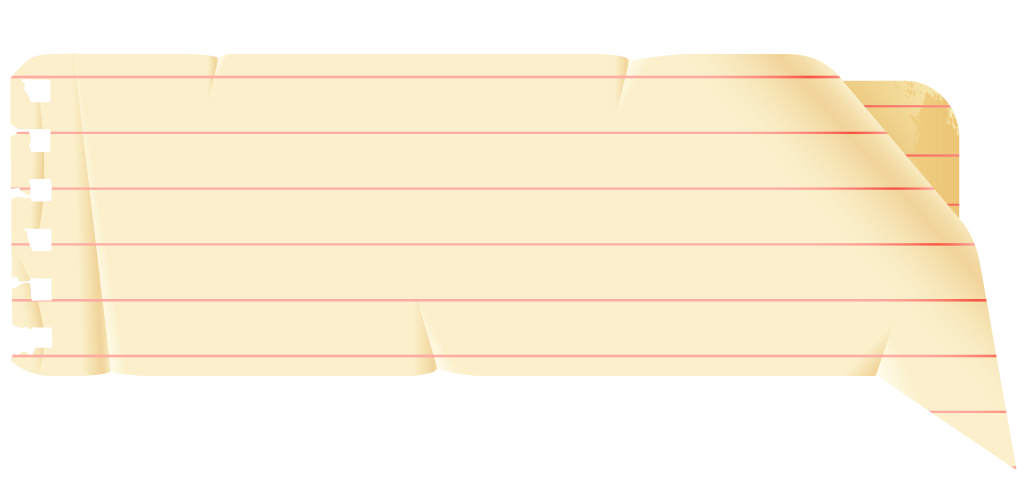 Sentence and Utterance
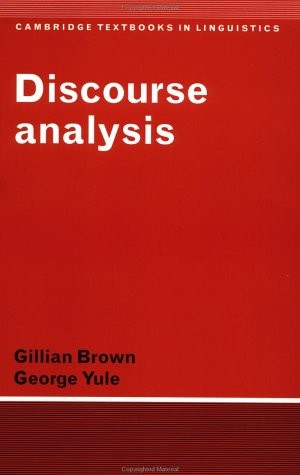 'sentence' :

'text-sentence',

'system-sentence' sense
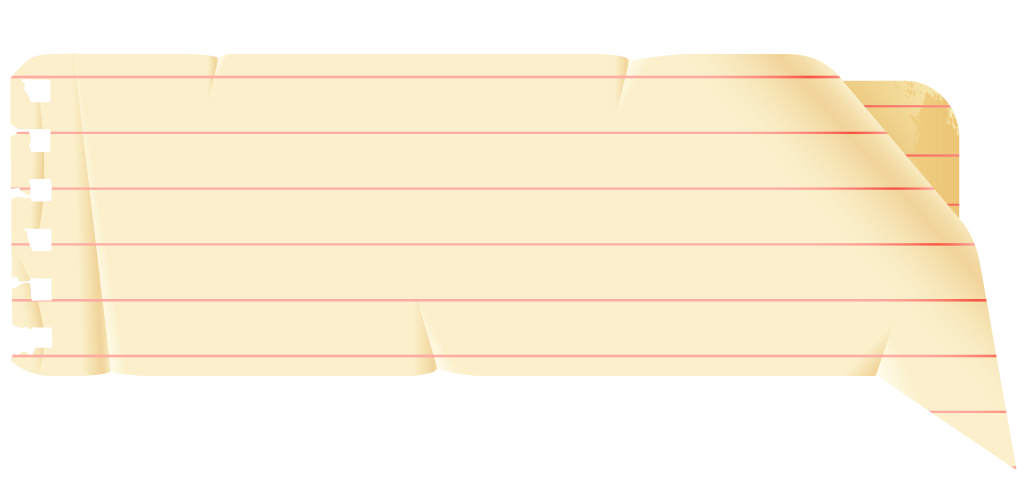 Sentence and Utterance
System sentence linguist
produce accurate descriptions of the particular language studied
Text sentence linguist
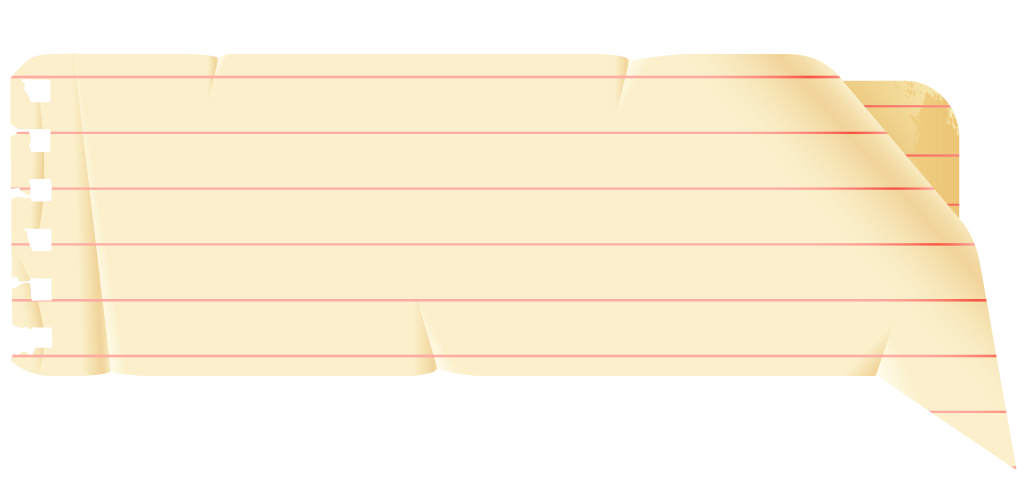 Sentence and Utterance
Grammarian / System sentence linguist



*a set of rules 
*mental process
Discourse analyst / Text sentence linguist



data, rules, process and context
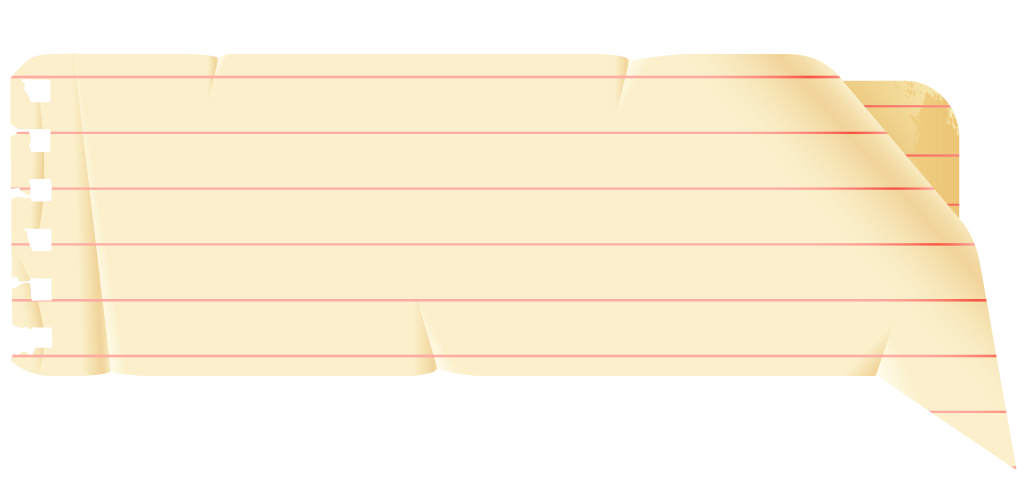 Sentence and Utterance
A. On Data
Grammarian



* constructed the sentence or sentences he uses as examples
Discourse Analyst



* based on the linguistic output of someone other than the analyst
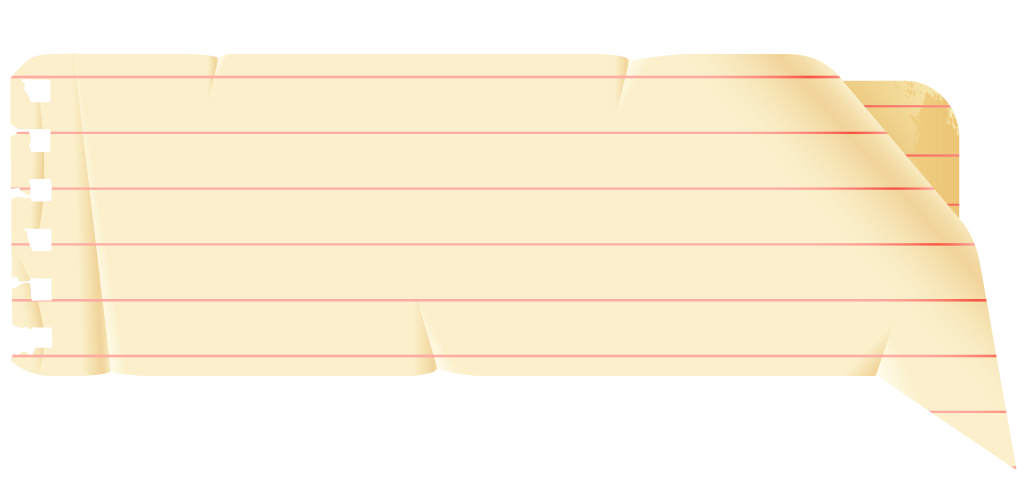 Sentence and Utterance
B. Rules versus Regularities
Discourse Analyst



*Regularities
*Discover regularities in his data and to describe them
Grammarian



*The rules are 100% fixed and true
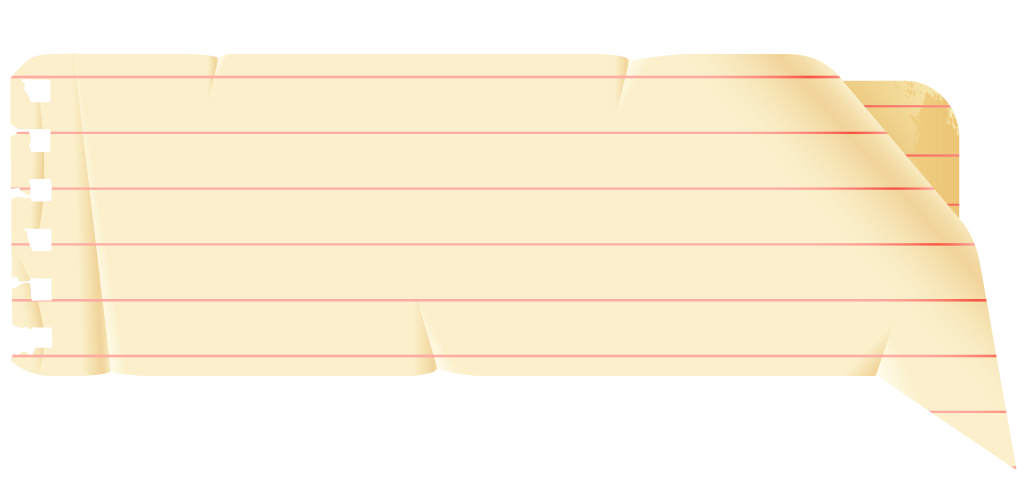 Sentence and Utterance
C. Product versus Process
Grammarian



*his data is not connected to behavior
*'the well-formed sentences of a language'
Discourse Analyst



*Connected to behavior
*results of psycholinguistic processing experiments
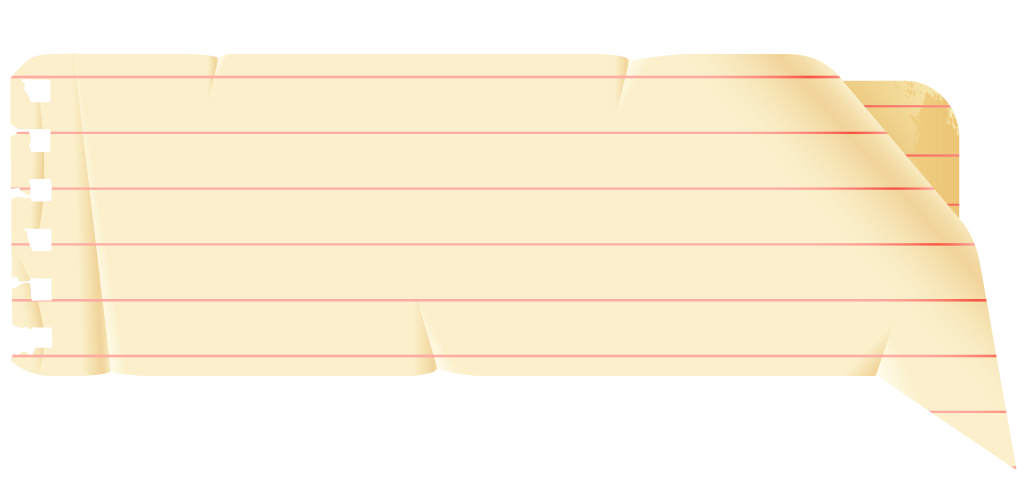 Sentence and Utterance
D. On Context
Grammarian
Dealing with context
Discourse analyst
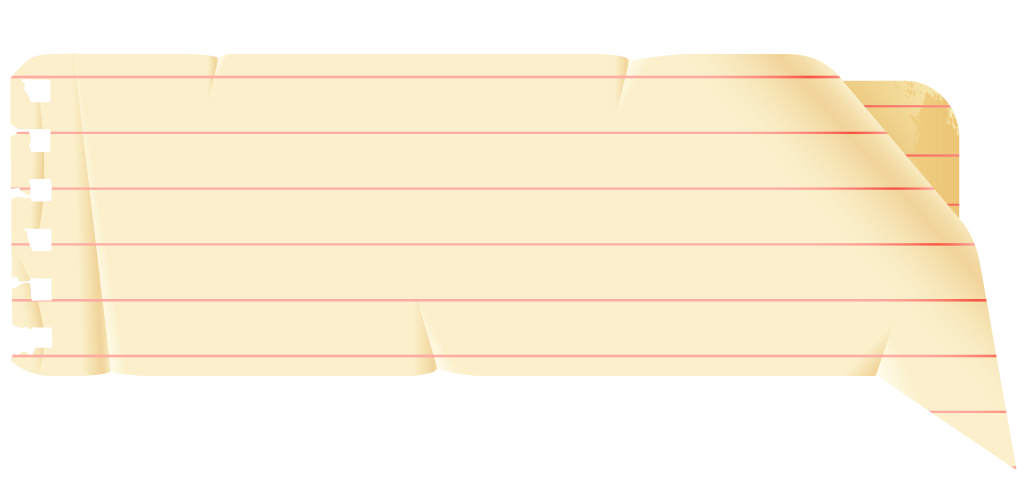 Conclusion
Discourse analysis is an umbrella term for all those studies within applied linguistics which focus on units/stretches of language beyond the sentence level (Judit, 2012). We as the human is use a natural language utterance which language serves in the expression of 'content' described as transactional and that function involved in expressing social relations and personal attitudes we describe as interactional. Spoken and written language has relation each other. But written language and spoken language have different form. The book concerns with sentence which is 'text-sentence‘, so it will connected to behavior and involves contextual considerations. The data which is used in this book is based on the linguistic output of someone other than the analyst. Besides, discourse analyst discovers regularities in his data.
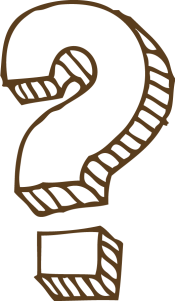 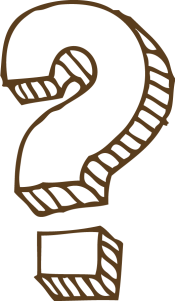 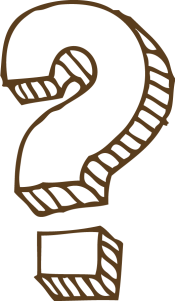 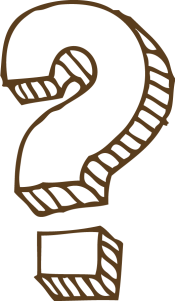 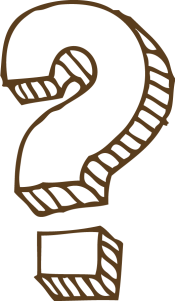 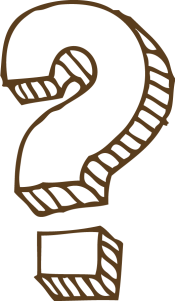 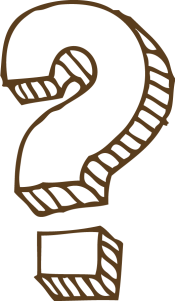 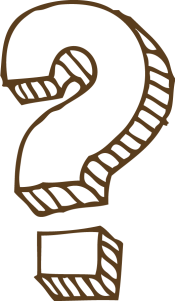 Discussions
Thank Yu !